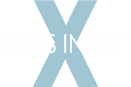 KONCERNEN
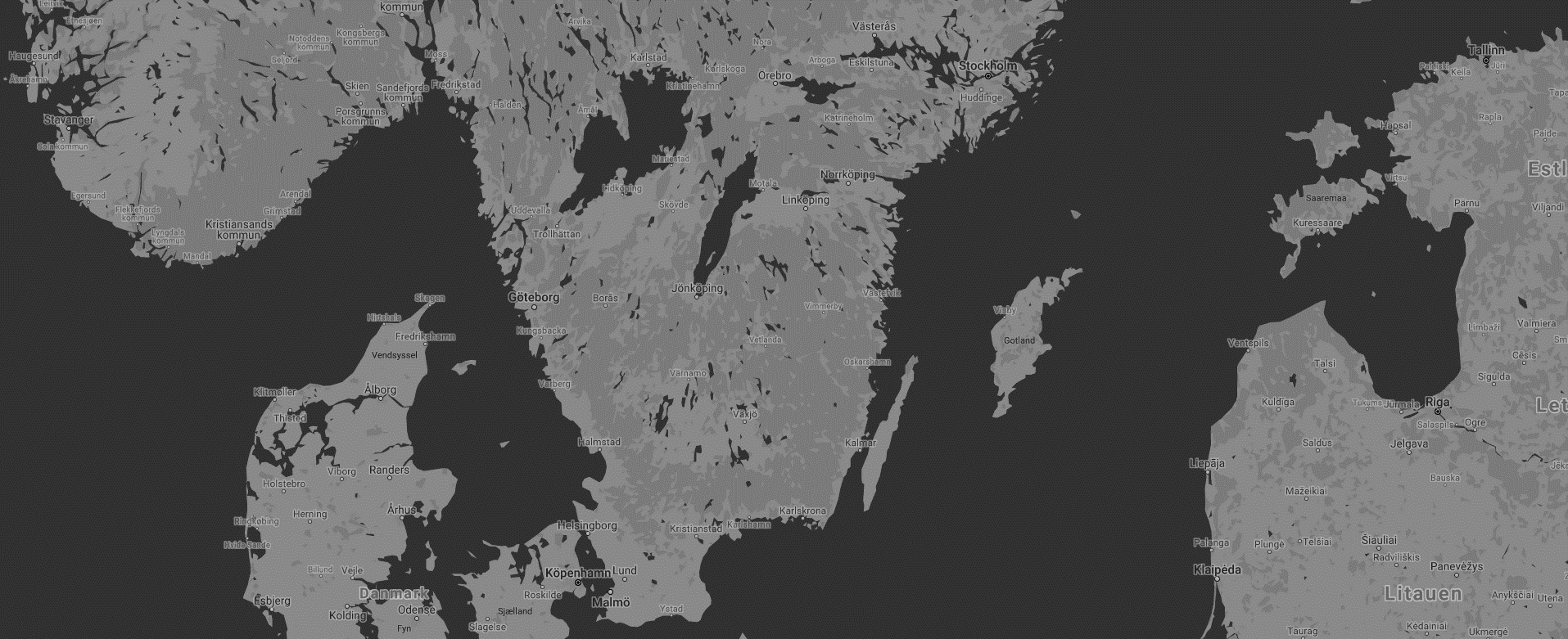 ENERGY INFRASTRUCTURE CONSULTING AB
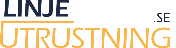 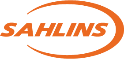 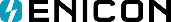 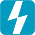 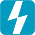 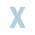 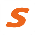 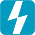 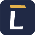 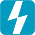 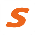 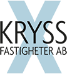 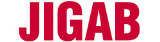 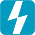 ENERGY INFRASTRUCTURE CONSULTING (ENICON)
Konsulttjänster inom energi & elkraft
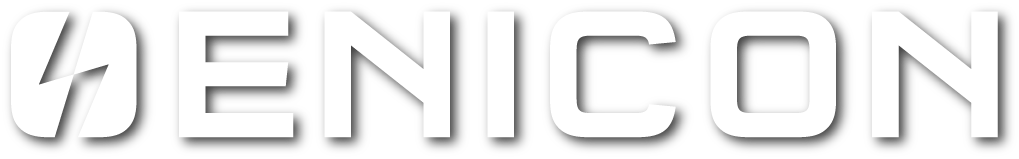 AFFÄRSIDÉ
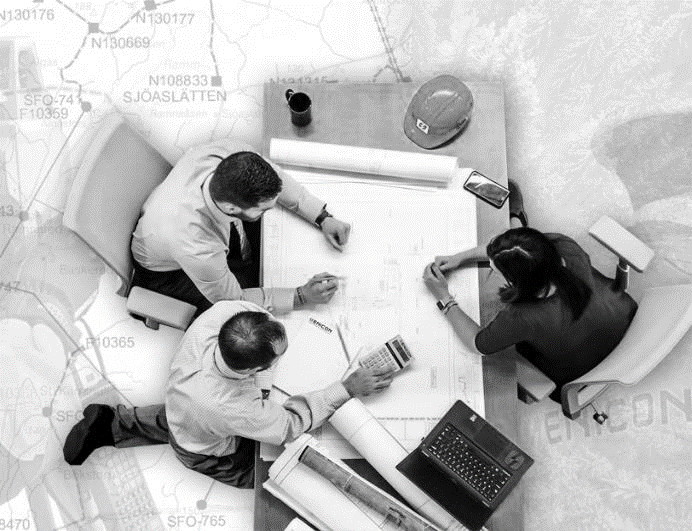 Vår affärsidé är att erbjuda ett komplett utbud av konsulttjänster inom energiinfrastruktur.
Vi erbjuder en helhetslösning där vi kan hjälpa kunden genom hela processen från projektering till slutdokumenterad anläggning.
UTBILDNINGAR
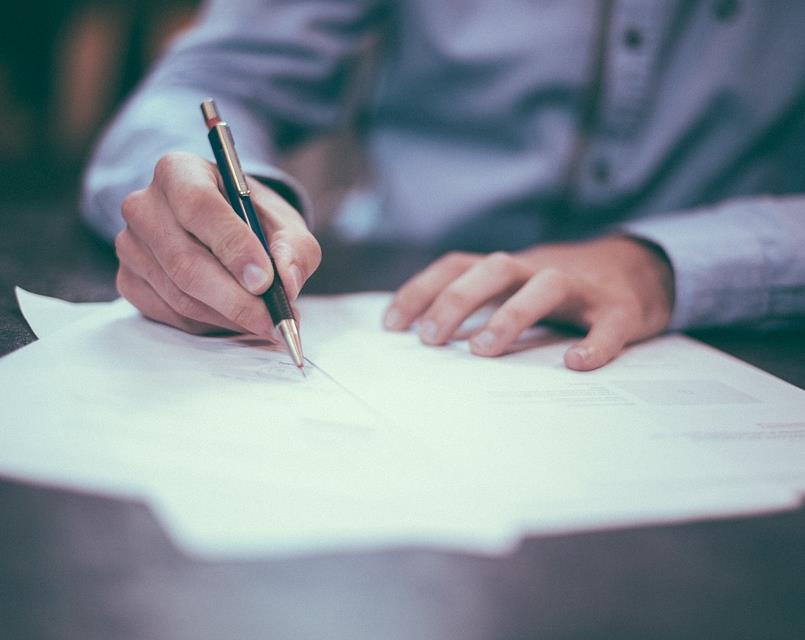 Vi arrangerar utbildningar inom energi och livräddning på våra etableringsorter och även ute i er verksamhet om önskemål finns. Genom bred kompetens både inom företaget och hos partners kan vi leverera kvalitativa utbildningar som branschen efterfrågar och erbjuder även skräddarsydda lösningar.
Vår flexibilitet gör så att ni kan ha utbildningar på platser och tider så att Er verksamhet påverkas så lite som möjligt.
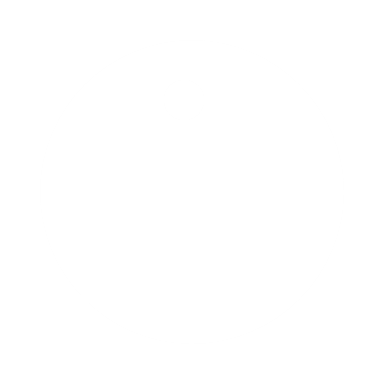 AVTALSHANTERING FRÅN START TILL SLUT
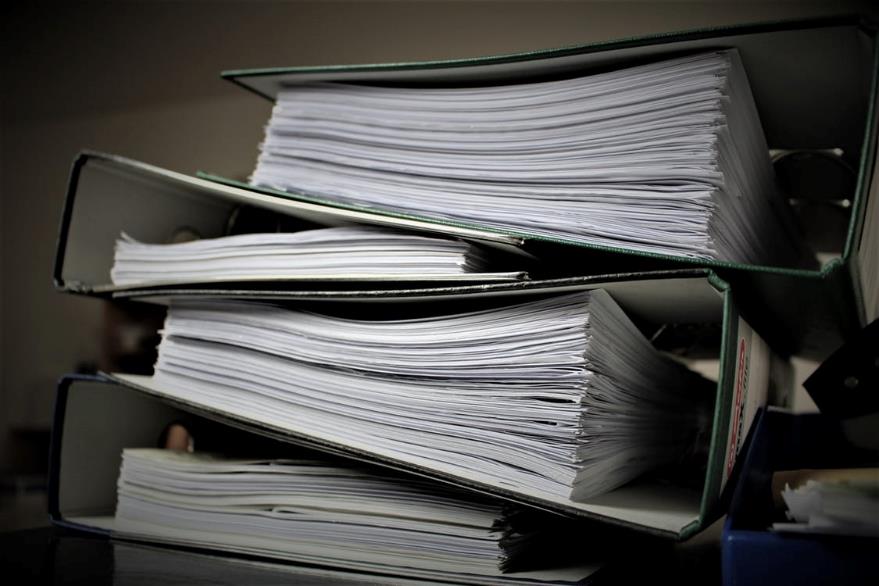 På enicon har vi en avdelning som är specialiserade på tillståndshantering. Där arbetar vi med avtalshantering mot våra egna beredare men också mot externa aktörer. 
I beredningen läggs uppgifter in om vad som gäller för de specifika fastigheterna och därefter tar tillståndsavdelningen över och gör utskick, påminnelser, samtal mm. Vår kund får löpande information om status i hanteringen. 
Vi tar också hand om utbetalning av intrångsersättningar och inskrivning av intrång när så önskas.
TJÄNSTEUTBUD
DISTRIBUTIONSNÄT
STATIONER & STÄLLVERK
REGION- OCH STAMNÄT
UTBILDNING
TILLSTÅND & RÄTTIGHETER
Beredning
Projektering
Projektledning
Inmätning
Projektering
Selektivplaner
Konstruktion
- Projektledning
HLR
ESA
AMS LSP
Starkström-föreskrifter
EBR Kabelförläggning
Nedtagning av nödställd
Fyrhjulingsutbildning
- Tillståndshantering   (VP, MUA, REV)
- Inskrivning/Utbetalning
- Dokumentation
- Skogliga frågor   och skogsvärdering
- MKB Utredningar
- Koncessionsansökningar
ETABLERINGAR
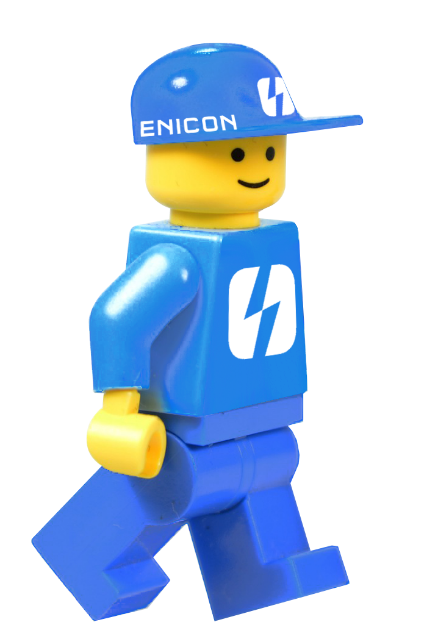 BORÅS
HALMSTAD
UDDEVALLA
VISBY
ÖREBRO
VISION
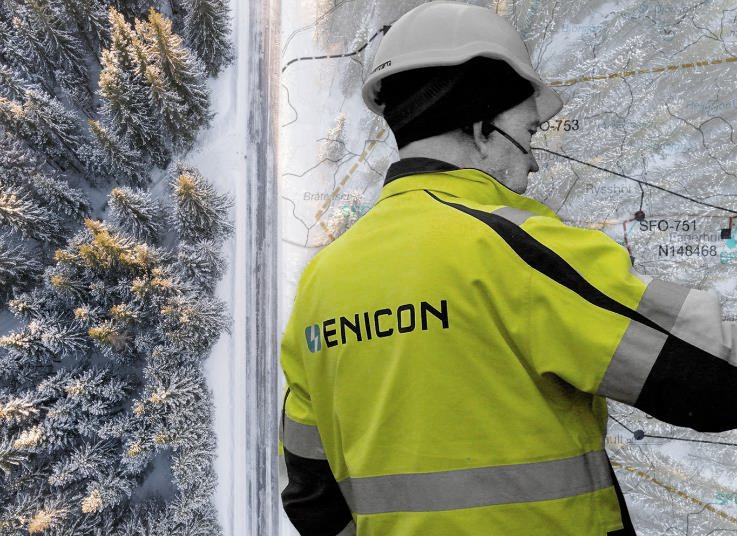 Vår vision är att vara en ledande aktör i Sverige på konsulttjänster inom energiinfrastruktur. 

Vi skall med hjälp av kompetenta och engagerade medarbetare lämna ifrån oss utförda arbeten med hög kvalitet och till rätt ekonomi enligt kundens önskemål.
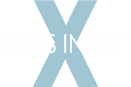 KONCERNEN
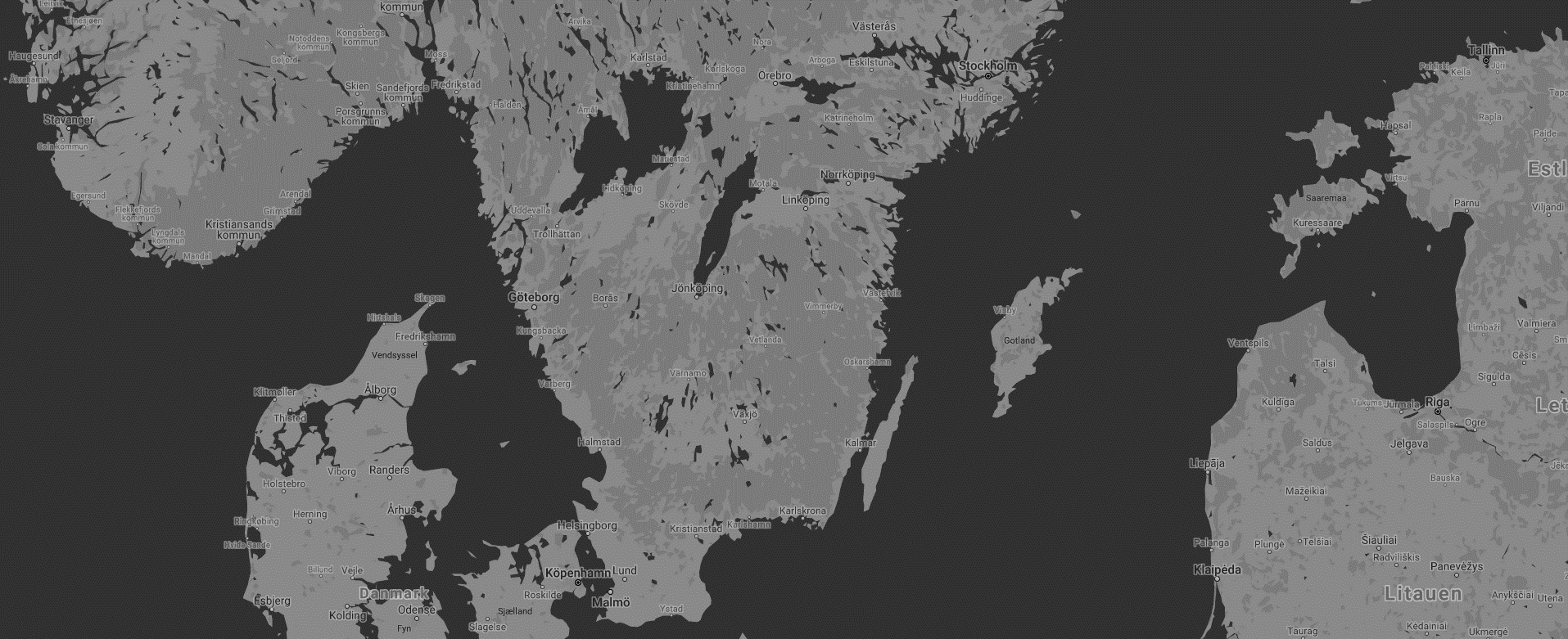 ENERGY INFRASTRUCTURE CONSULTING AB
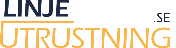 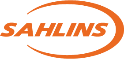 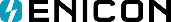 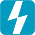 SAHLINS SWEDEN AB
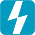 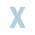 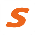 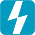 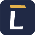 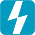 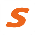 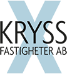 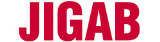 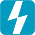 SAHLINS SWEDEN
Elnät, telekommunikation & elinstallation
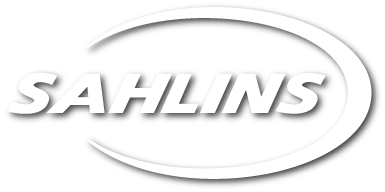 AFFÄRSIDÉ
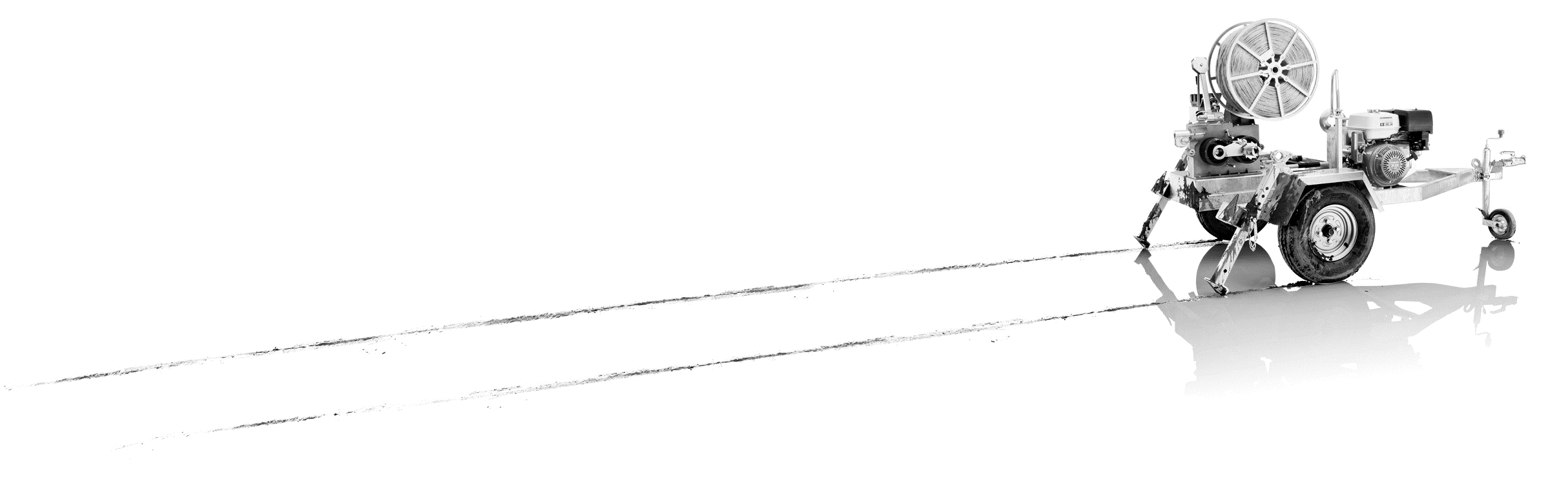 Sahlins Sweden AB utvecklar, tillverkar och säljer produkter och metoder för nätsbyggnation. Vi lägger all kraft på att tillverka utrustning som tål att användas, och som gör din linje- eller kabelinstallation så smidig som möjligt.Det blir enklast så.
50 ÅRS HISTORIK
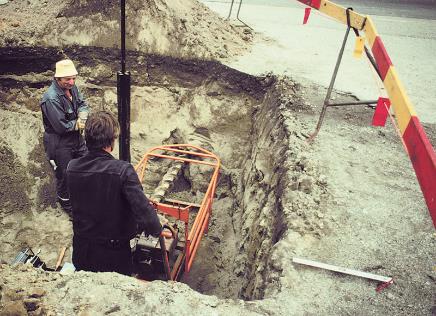 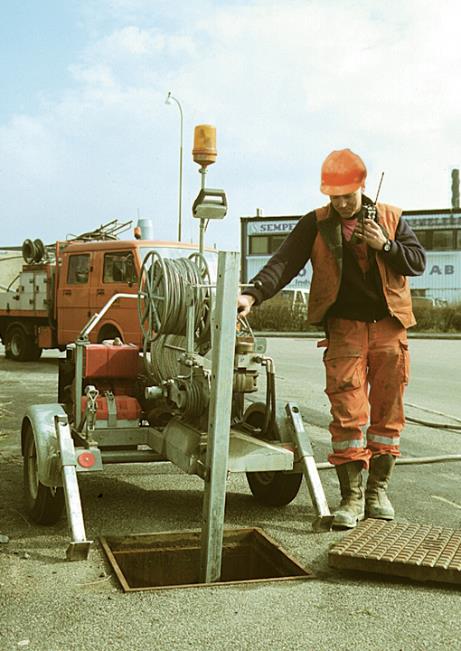 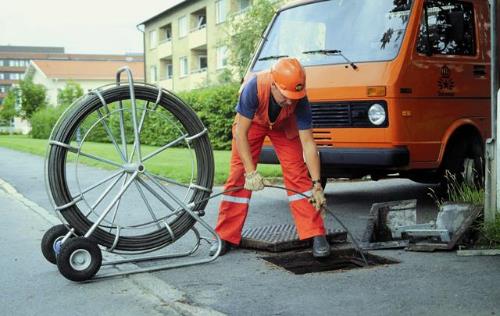 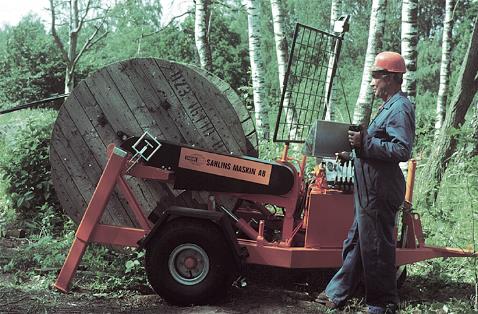 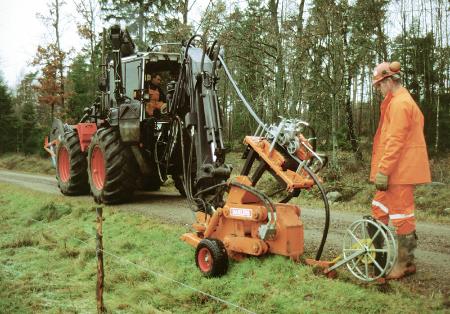 THE STORY OF SAHLINS (VIDEO)
PRODUKT- & TJÄNSTEUTBUD
REDSKAP
MATERIAL
VERKTYG &UTRUSTNING
SERVICE
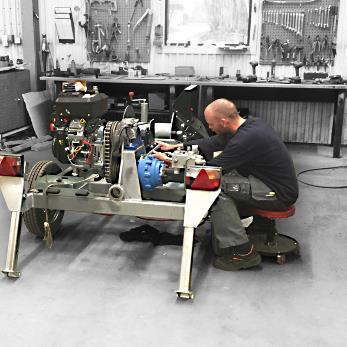 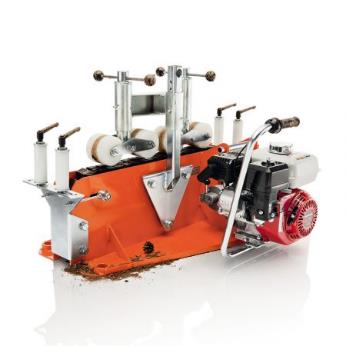 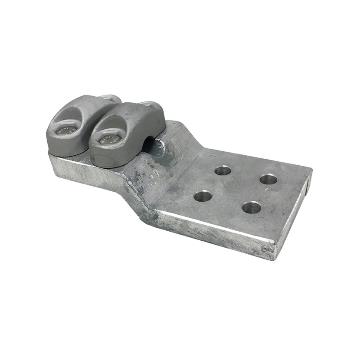 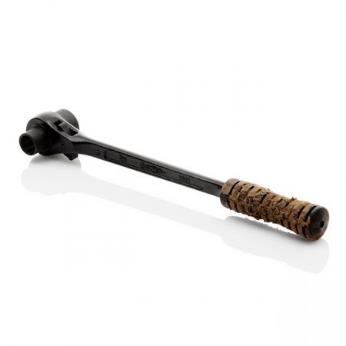 PRODUKT- & TJÄNSTEUTBUD
REDSKAP
MATERIAL
VERKTYG &UTRUSTNING
SERVICE
- LINJEREDSKAP   LINVAGNAR   SPÄNNBACKAR
- MASKINER   VINSCHAR   KABELMATARE- TRUMHANTERING   TRUMBOCKAR   TRUMVAGNAR   TRUMLYFT
- BLÅSUTRUSTNING   MJET-SERIEN   TILLBEHÖR
- STÄLLVERK
  KLÄMMOR  STÅL  SÄKERHETSSKÅP
- ISOLATORER  PORSLIN  KOMPOSIT
- LINJEMATERIAL
- STÅLSTOLPAR
- PERSONLIG SKYDDSUTRUSTNING- MÄTINSTRUMENT- GLASFIBERSTAVAR- HANDVERKTYG- BELYSNING- TÄLT
- UTBILDNING- SERVICEAVTAL- GPS POSITIONERING
- REPARATION
ÅTERFÖRSÄLJARE OCH MARKNAD
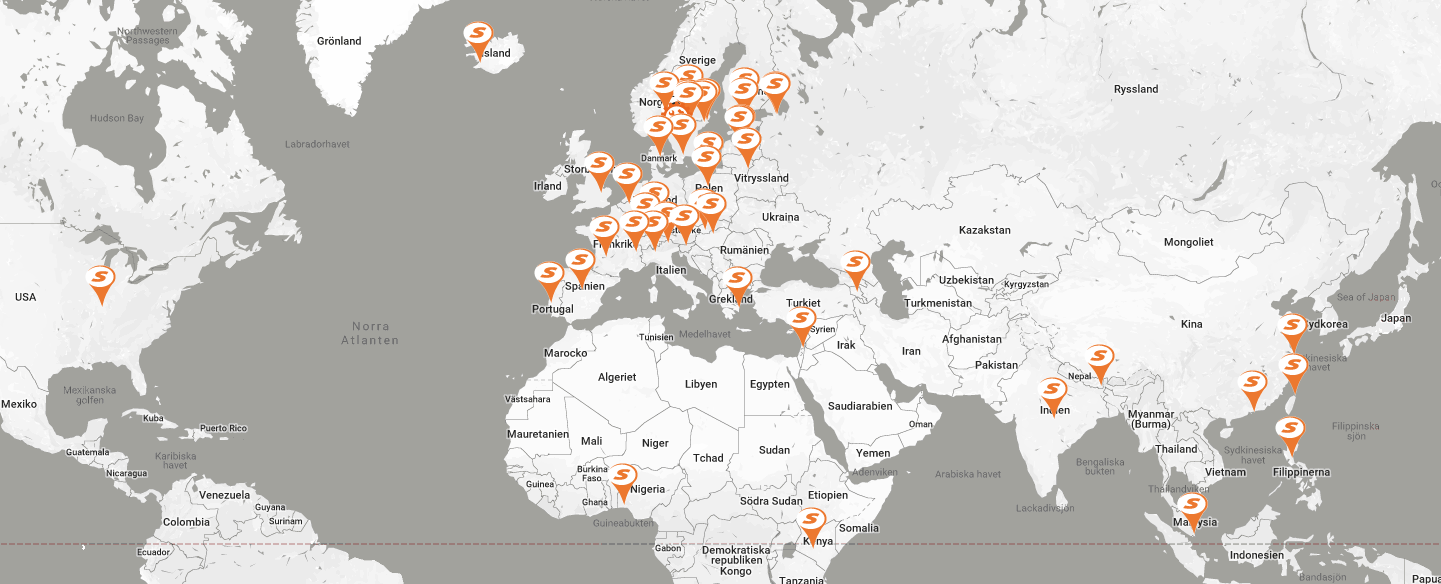 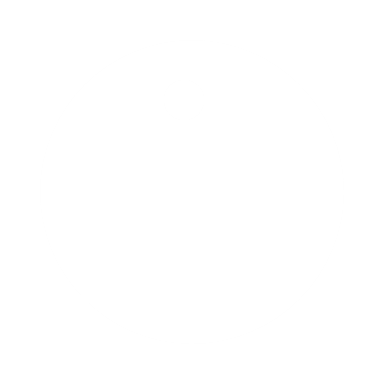 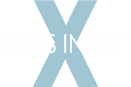 KONCERNEN
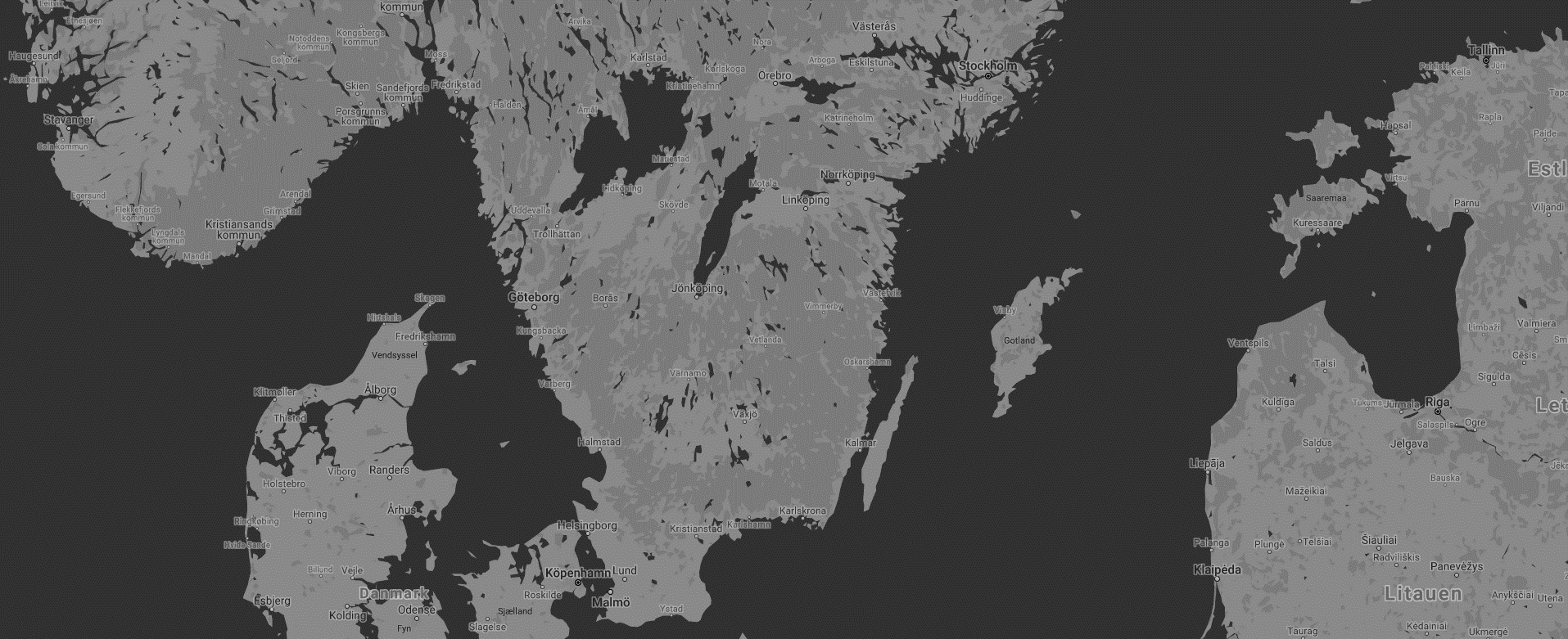 ENERGY INFRASTRUCTURE CONSULTING AB
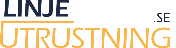 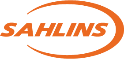 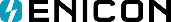 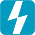 SAHLINS SWEDEN AB
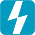 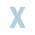 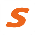 LINJEUTRUSTNING I SVERIGE AB
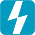 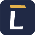 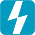 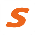 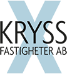 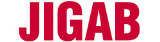 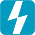 LINJEUTRUSTNING
Uthyrning av utrustning för kraftledningsbyggnationeroch kabelförläggningsentreprenader
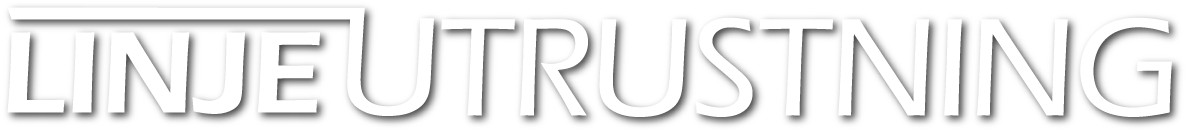 AFFÄRSIDÉ
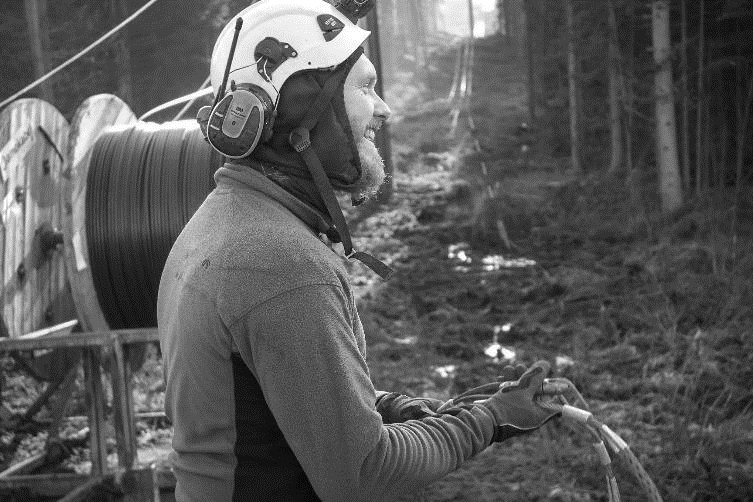 Att hyra ut och förvalta utrustning, instrument, fordon och maskiner för att tillgodose ny, till och ombyggnadsarbeten inom kraftindustrin.Genom att komma med nya koncept som både skapar lönsamhet kunden och utvecklar elnätsbranschen vill vi bli den ledande uthyraren till entreprenörer inom kraftindustrin i Sverige.
PRODUKT- & TJÄNSTEUTBUD
MASKINER & FORDON
LINDRAGNINGS-UTRUSTNING
JORDKABEL-UTRUSTNING
TJÄNSTER
ÖVRIGT
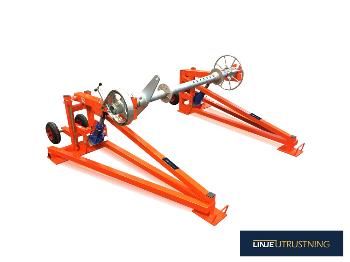 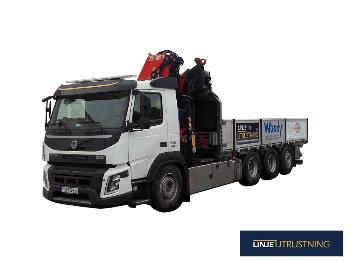 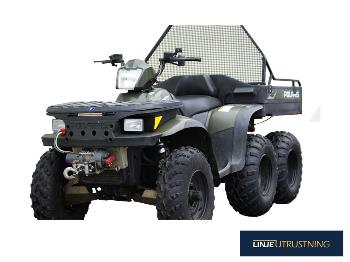 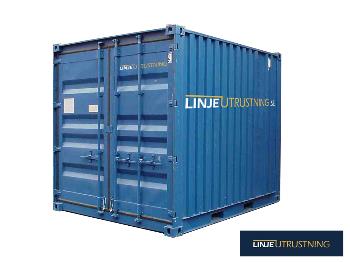 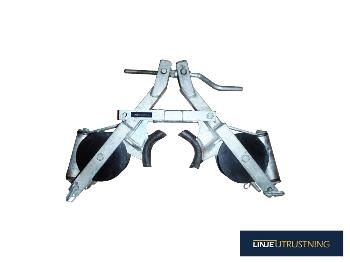 PRODUKT- & TJÄNSTEUTBUD
MASKINER & FORDON
LINDRAGNINGS-UTRUSTNING
JORDKABEL-UTRUSTNING
TJÄNSTER
ÖVRIGT
GrävmaskinerTerrängfordonKabelvinscharKabelmatare
LinvagnarHängkabelvagnar
Spännbackar
Stolpbryggor
KabelstrumporLinlyft
Lyftok
SlangplogKabelrullarRörtryckning jordraket
Kabelavskjutningsdon
TransportLogistik
Bemanning
Produktutbildning
ProjectcontainerTrumhantering
Arbetsbelysning
PERFEKTA PROJEKTLÖSNINGEN
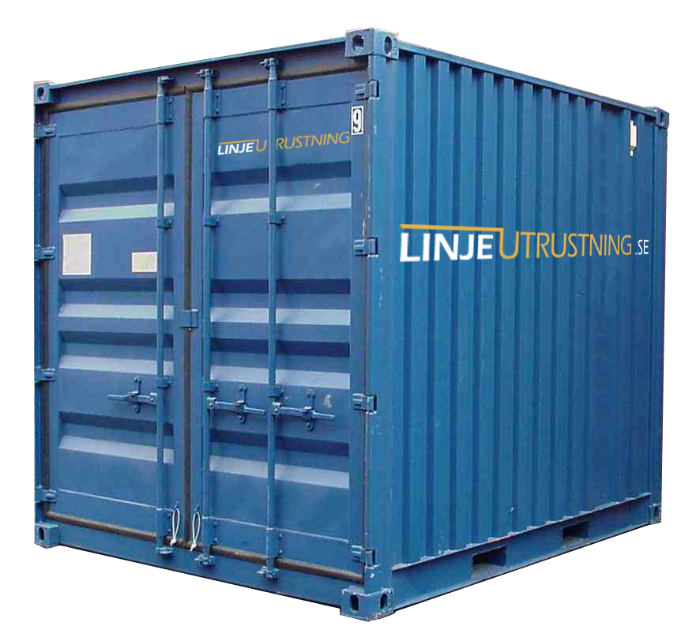 Vår projektcontainer är den optimala lösningen för både små och stora kabeldragningsprojekt. Utöver baspaket finns en rad möjligheter för tillval, allt för att passa dina behov. Efter att vi kommit överens om innehåll levereras containern till önskad plats för att sedan hämtas hem vid överenskommet datum. Du sparar både tid och pengar då du inte behöver bry dig om logistik samt göra stora investeringar i utrustning som sällan används. Vi skräddarsyr en lösning utifrån ditt behov.
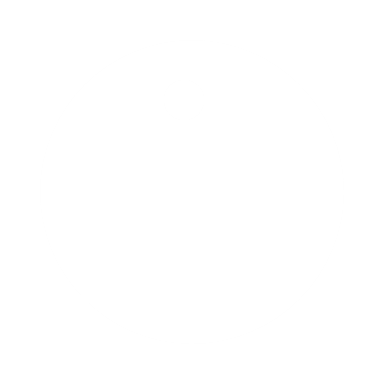 DEPÅ & SERVICE
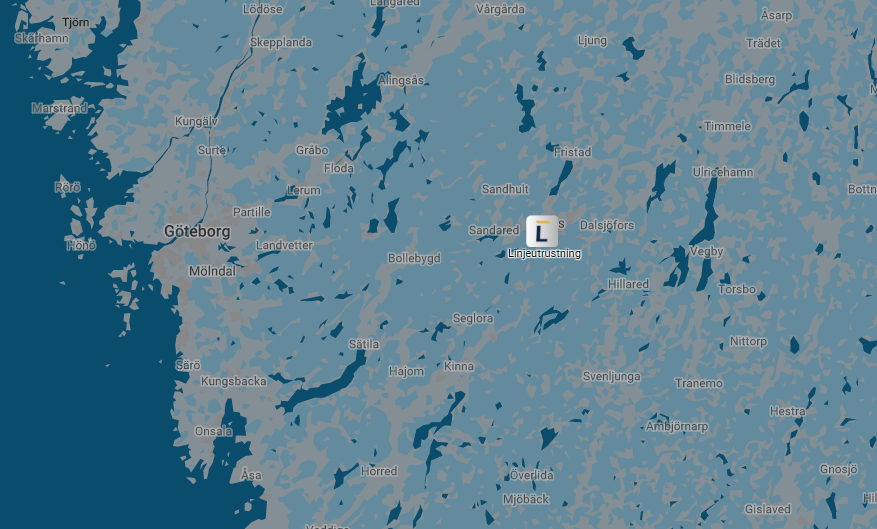 JÖSSAGATAN 15BORÅS
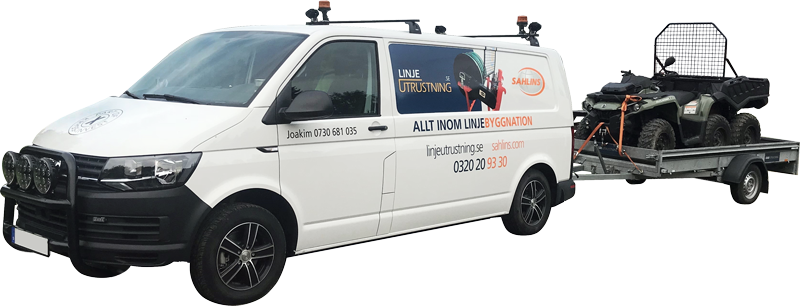 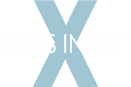 KONCERNEN
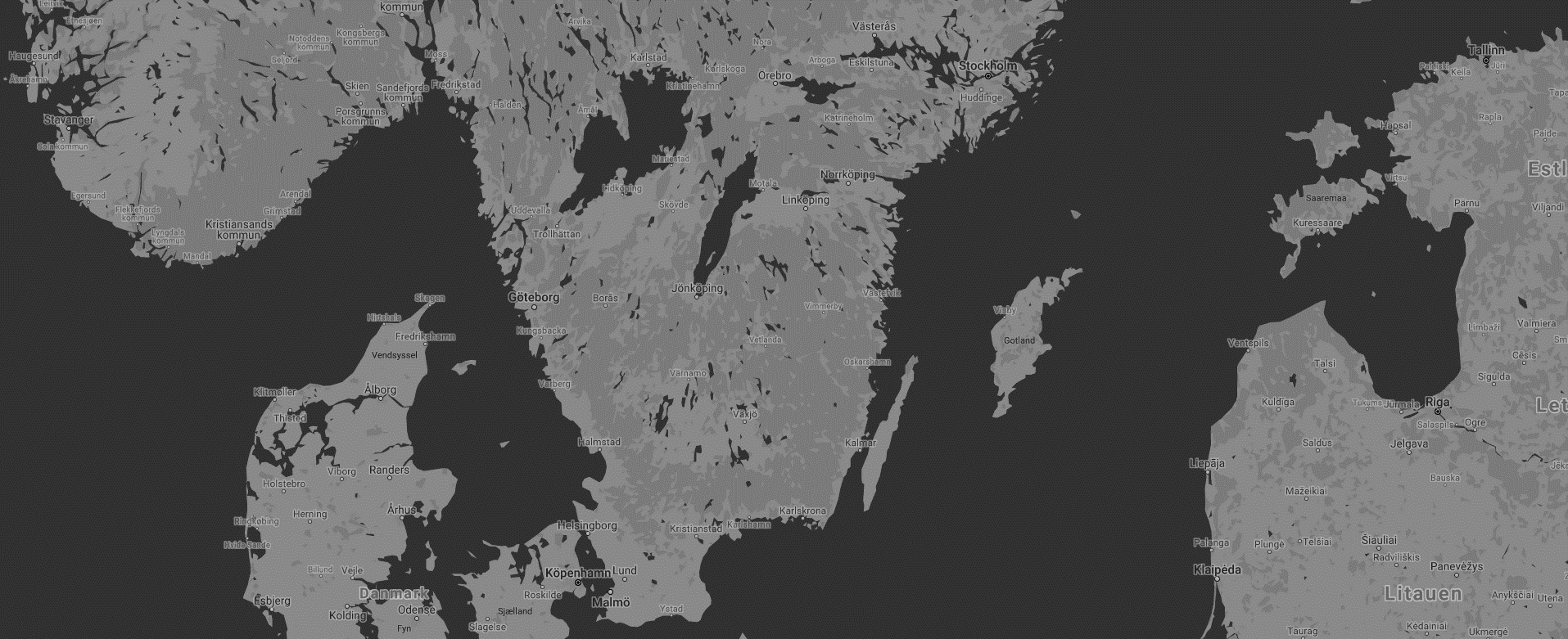 ENERGY INFRASTRUCTURE CONSULTING AB
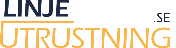 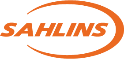 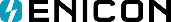 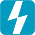 SAHLINS SWEDEN AB
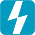 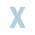 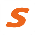 LINJEUTRUSTNING I SVERIGE AB
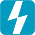 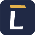 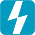 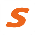 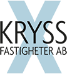 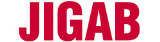 KRYSS FASTIGHETER AB
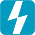 JÖNKÖPINGS INDUSTRIGOLV AB